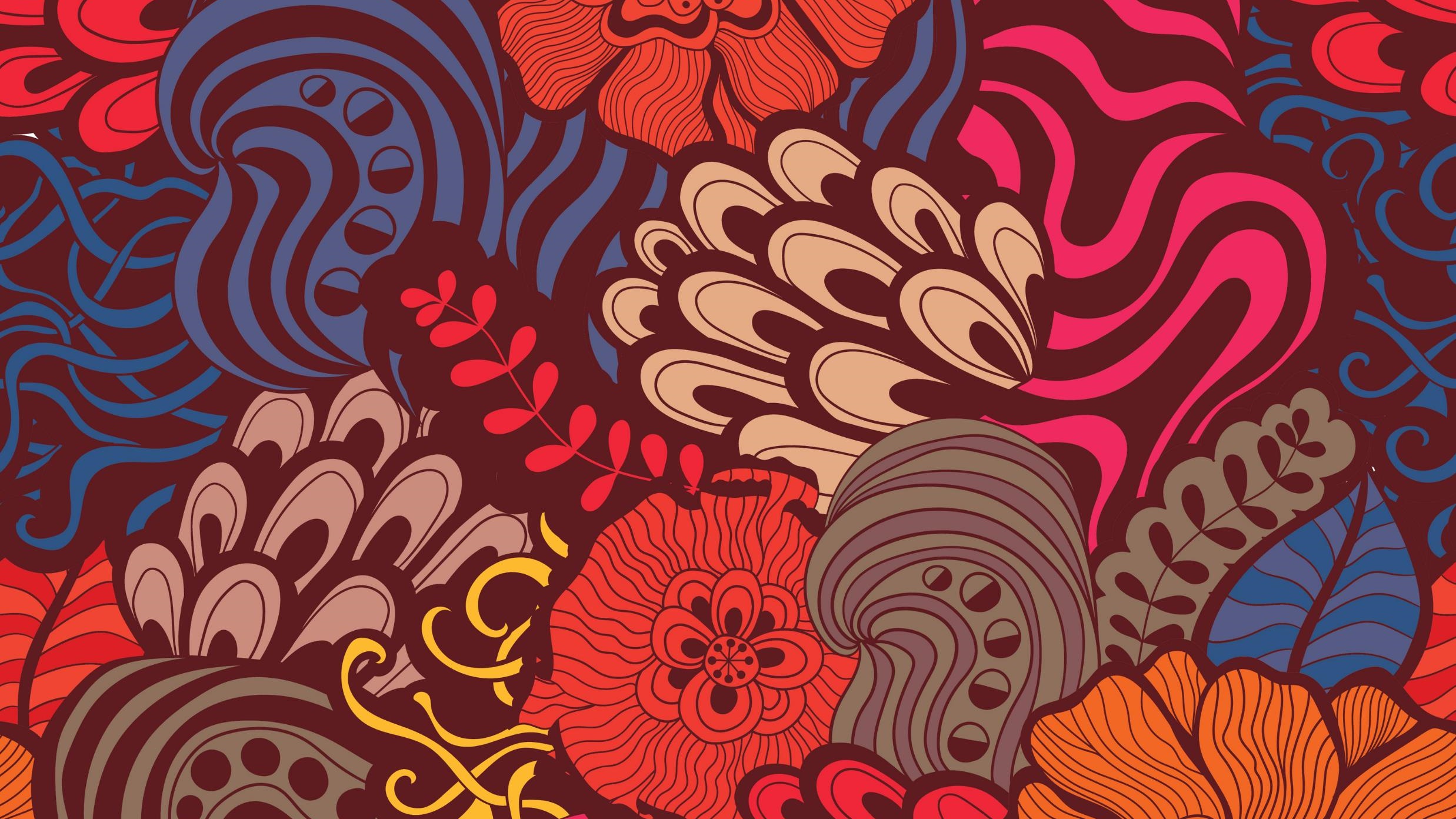 LAWYER ONLIFE: VITA DA AVVOCATI 4.0
Webinar 24 febbraio 2021, ore 15-18
Camera Civile di Perugia
in collaborazione con Gruppo 24 Ore
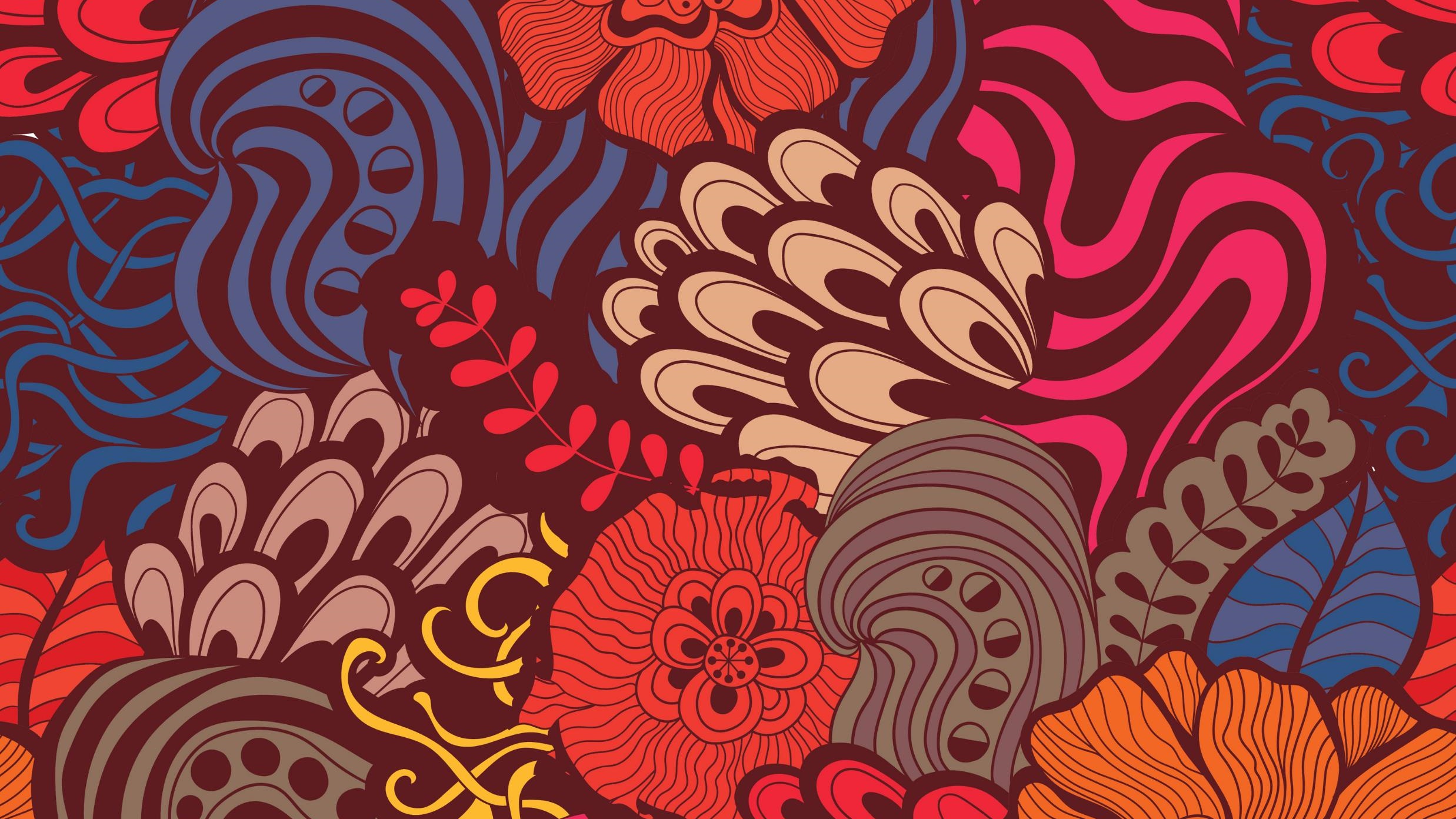 Avv. Laura BIARELLA
Giornalista pubblicista, Autore esperto de Il Sole 24 Ore 

“Lawyer 4.0: Legal Comunication: 
comunicare il diritto tra legal marketing e legal journalism”
Avv. Laura BIARELLA
Giornalista pubblicista, autore esperto de Il Sole 24 Ore
“Lawyer 4.0: Legal Comunication: comunicare il diritto tra legal marketing e legal journalism”
Nuove professionalità “communicative”nell’ambito dell’AVVOCATO 4.0
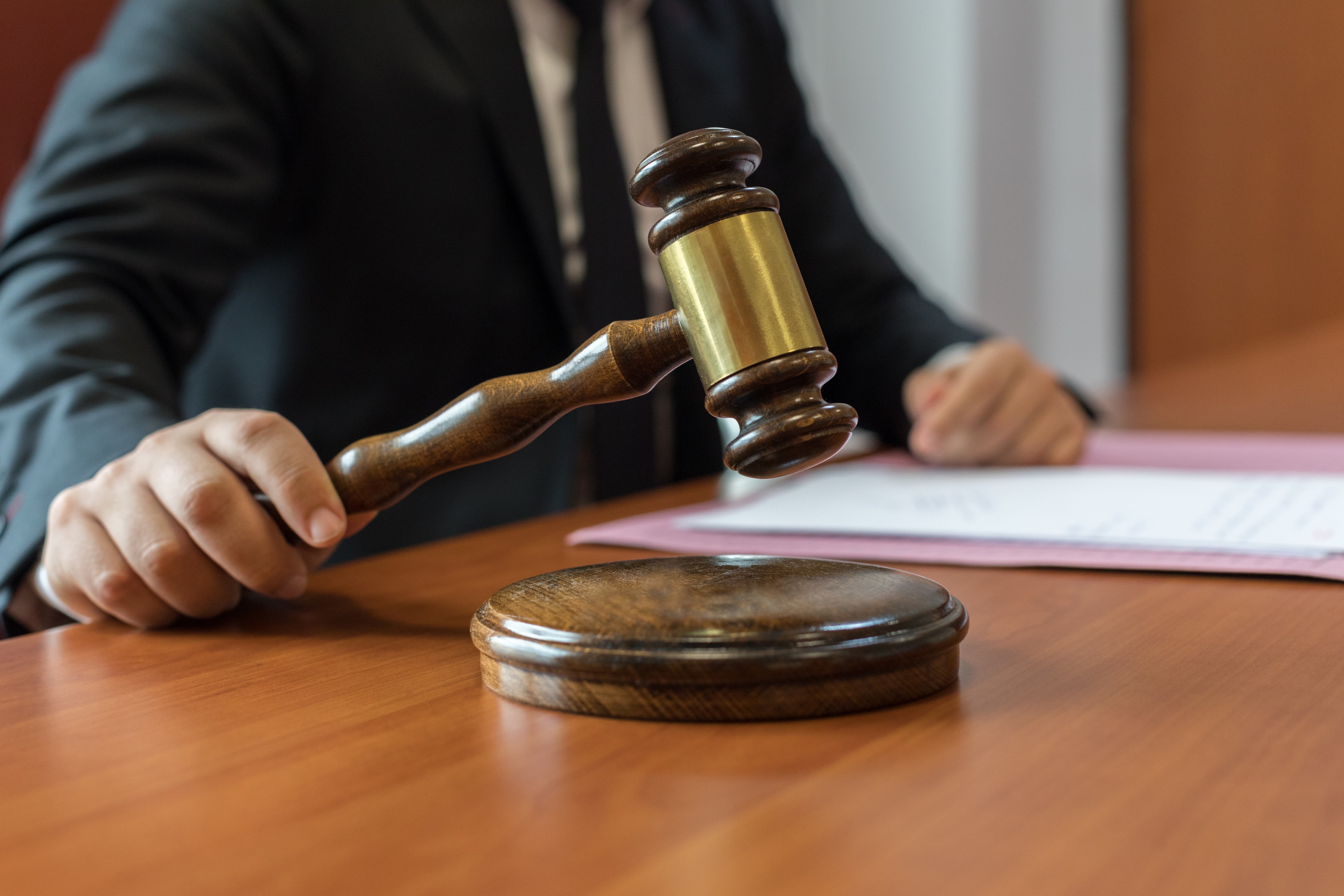 esperto in legal communication
legal marketer
legal content writer
legal journalist
24/02/2021
D.M. N. 47/2016 OBBLIGHI RELATIVI ALLA C.D. “CONTINUITA’ PROFESSIONALE”
è titolare di una partita IVA attiva o fa parte di una società o associazione professionale che sia titolare di partita IVA attiva.
ha l'uso di locali e di almeno un'utenza telefonica destinati allo svolgimento dell'attività professionale, anche in associazione professionale, società professionale o in associazione di studio con altri colleghi o anche presso altro avvocato ovvero in condivisione con altri avvocati.
ha trattato almeno 5 affari per ciascun anno, anche se l'incarico professionale è stato conferito da altro professionista.
è titolare di un indirizzo PEC, comunicato al consiglio dell'Ordine.
ha assolto l'obbligo di aggiornamento professionale secondo le modalità e le condizioni stabilite dal CNF.
ha in corso una polizza assicurativa a copertura della responsabilità civile derivante dall'esercizio della professione.
<a href="https://www.vecteezy.com/free-vector/vector">Vector Vectors by Vecteezy</a>
Avvocato «specialista»
L’avvocato può conseguire il titolo di specialista in non più di due dei seguenti settori di specializzazione:
diritto civile;
diritto penale;
diritto amministrativo;
diritto del lavoro e della previdenza sociale;
diritto tributario, doganale e della fiscalità internazionale;
diritto internazionale;
diritto dell’Unione europea;
diritto dei trasporti e della navigazione;
diritto della concorrenza;
diritto dell’informazione, della comunicazione digitale e della protezione dei dati personali;
diritto della persona, delle relazioni familiari e dei minorenni;
tutela dei diritti umani e protezione internazionale;
diritto dello sport.
Nella G.U. del 12 dicembre 2020 è stato pubblicato il Decreto del Ministero della Giustizia I ottobre, n. 163 (Regolamento concernente modifiche al decreto del Ministro della giustizia 12 agosto 2015, n. 144, recante disposizioni per il conseguimento e il mantenimento del titolo di avvocato specialista, ai sensi dell’articolo 9 della legge 31 dicembre 2012, n. 247), con vigore al 27 dicembre 2020.
24/02/2021
legal communication advisor
“Il contenuto legale presenta una propria modalità di esposizione, delle proprie finalità e obiettivi, e si differenzia dalle altre tipologie in quanto ogni singolo contenuto legale è interamente scritto, o anche solo revisionato (cd. legal check), da un esperto legale. Ciò non significa che il contenuto legale debba essere difficile da leggere, in quanto talune informazioni giuridiche, come quelle destinate ad un pubblico di non addetti ai lavori, potrebbero anche essere piacevoli, curiose, accattivanti”. 
(Laura Biarella, “La nuova comunicazione giuridica: web tracking, legal content writer, fake news”, Milano, 2018)
<a href="https://it.vecteezy.com/vettori-gratis/comunicazione">Comunicazione Vettori di Vecteezy</a>
Un discorso che abbia persuaso una mente induce la mente che ha persuaso e a credere nei detti e a consentire nei fatti
Gorgia da Lentini
ca. 485 a.C. – 375 a.C.
24/02/2021
esperto in legal communication(legal communication advisor)
24/02/2021
esperto in legal communication(legal communication advisor)
In quale contesto opera
La comunicazione nell’ambito della law firm (come anche in tutte quelle entità dove si opera nell’ambito giuridico: studi notarili, di consulenza del lavoro, di commercialisti ed esperti contabili), influenza come noi costruiamo la realtà, che poi subiamo o gestiamo. La comunicazione influisce quindi sulle relazioni, e deve essere gestita “strategicamente”, per l’effetto “orientata” e “direzionata” a certe finalità e non ad altre. La comunicazione legale, oggi più che mai, apre lo studio legale (e non solo) che la pratica, in modo adeguato (e “strategico”), a concrete (e talvolta impensabili) possibilità di carriera.
24/02/2021
esperto in legal communication(legal communication advisor)
Cosa fa
Progetta e gestisce il communication plan, cioè quel documento dove si individuano obiettivi a breve e lungo termine, destinatari, strumenti, strategie, e che in genere ricomprende il marketing plan
24/02/2021
esperto in legal communication(legal communication advisor)
24/02/2021
Diritto del marketing e definizione giuridica
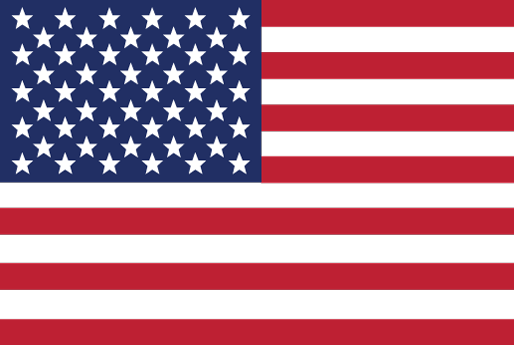 Ai sensi della legge della Federal Trade Commission (la FTC è un'agenzia federale bipartisan con una doppia missione: proteggere i consumatori e promuovere la concorrenza, ha sede a Washington):
la pubblicità deve essere veritiera e non ingannevole;
gli inserzionisti devono disporre di prove a sostegno delle loro affermazioni; 
gli annunci non possono essere sleali.
Leggi aggiuntive si applicano agli annunci di prodotti specializzati come contratti di locazione per consumatori, credito, numeri di telefono e prodotti venduti tramite vendita per corrispondenza o per telefono. E ogni stato ha leggi sulla protezione dei consumatori che regolano gli annunci pubblicati in quello stato. 
https://definitions.uslegal.com/m/marketing/
La materia è fortemente sviluppata negli Stati Uniti, dove la pubblicità dei giuristi non incontra particolari limiti deontologici né legali (in specie a seguito della Supreme Court Arizona State Bar v Bates Law Firm, 1977). 
In Inghilterra il marketing legale trova esordio nel 1986, quando la Law Society consentì ai solicitor inglesi di impiegare lo strumento della pubblicità. In Italia il divieto di pubblicizzare servizi e prestazioni professionali ha persistito fino alla riforma cd. Bersani (d.l. n. 223 del 2006). 
Marketing for lawyers and law firm o attorney marketing, e che si identifica nell’insieme di metodi, tecniche, strumenti, strategie, che, applicati alla quotidianità professionale forense, apportano allo studio migliori risultati. Rappresenta un supporto al professionista per migliorare gli affari legali del proprio studio. In epoca recente, nell’ambiente virtuale, la materia in parola si è evoluta come legal web marketing. In Italia è possibile praticare il marketing legale soltanto da pochi anni, e più precisamente a seguito dell’abolizione del divieto di pubblicizzazione dell’attività professionale che, per svariati decenni, ha presidiato il Codice Deontologico Forense, al contempo precisando che, seppur le ampie “aperture”, permangono numerose limitazioni.
American Legal MarketingItalian Legal Marketing
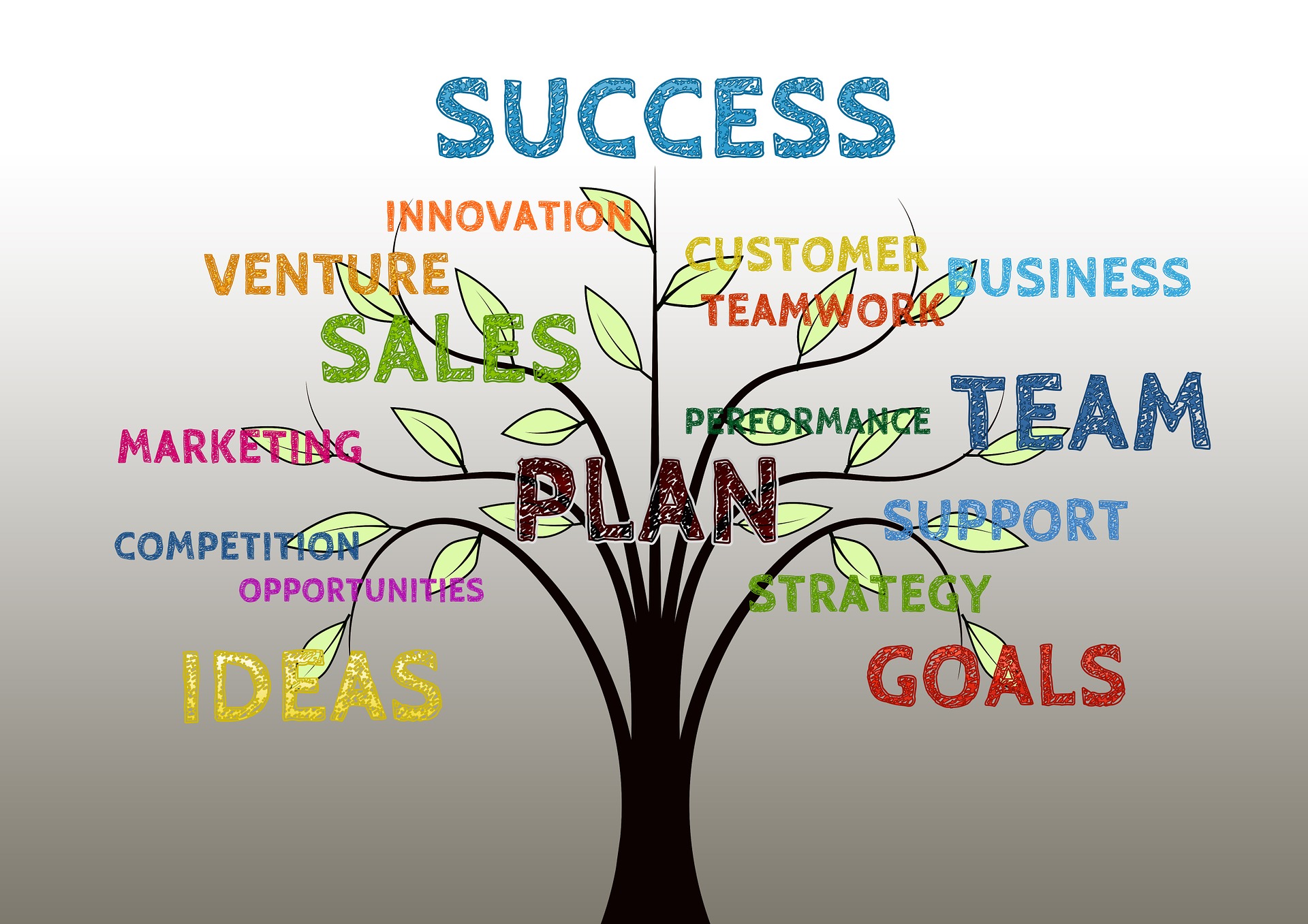 24/02/2021
In Italia la pubblicità dell’avvocato o dello studio legale: è vietata?
È lecita, purché sussistano alcune condizioni: deve essere informativa e deve realizzarsi osservando le prescrizioni normative vigenti (legge, Codice Deontologico Forense, art. 17 e 35). Per l’effetto, l’avvocato può fare pubblicità alla propria law firm e alla propria attività di servizi legali e forensi a condizione che si attenga ad una campagna di marketing che risponda ai requisiti di trasparenza, verità e correttezza, e senza scadere nella comparazione, nell’equivoco, nell’inganno, nella suggestione e nella denigrazione verso terzi (comprendendo per tali sia i potenziali clienti che i colleghi).   
La pubblicità informativa deve essere svolta con modalità che non siano lesive della dignità e del decoro propri di ogni pubblica manifestazione dell’avvocato ed in particolare di quelle manifestazioni dirette alla clientela reale o potenziale.
<a href="https://www.vecteezy.com/free-vector/vector">Vector Vectors by Vecteezy</a>
legal marketer
Formazione
master/corsi in marketing/legal marketing
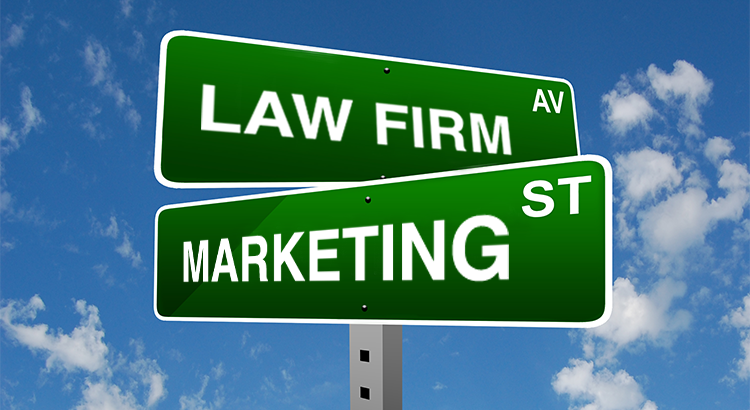 24/02/2021
legal marketer
In quale contesto opera
Marketing legale è una definizione che varia:
con l’evoluzione dei mezzi di comunicazione,
con la deontologia forense, 
in base alle aree geografiche. 
In linea generale si riferisce alla pubblicità e ad altre pratiche promozionali (relazioni coi clienti, public relation, partecipazione a organizzazioni professionali, eccetera) volte alla gestione ed implementazione delle attività di sviluppo dei servizi professionali legali, e alle strategie per fidelizzare ed acquisire la clientela.
24/02/2021
legal marketer
24/02/2021
legal marketer
Cosa fa
Progetta, gestisce, coordina il marketing plan, dove si individua e definisce ciò che si prevede di fare per promuovere le attività ed i servizi dello studio legale (notarile, ecc.), ma anche le relative modalità ed i protagonisti delle azioni. Il piano di marketing (marketing plan) della law firm appare fondamentale quanto un business plan, ma deve essere frutto di una strategia ben pensata, individuando le specifiche azioni di marketing dello studio legale, ma anche chi, quando e come dovranno essere fatti, e pure chi e come dovranno essere misurati i relativi risultati, e come dovranno essere interpretati eventuali insuccessi. È un documento “dinamico”, per cui le singole azioni, le pratiche, le tattiche e gli obiettivi vanno costantemente modificati ed aggiustati, in linea con lo sviluppo e le contingenze.
24/02/2021
Comunicare. I social vanno direzionati sia verso la comunicazione che verso il marketing: 
in primo luogo chi legge deve comprendere il valore professionale e la competenza di quello studio legale o di quel professionista forense, 
mentre il marketing deve generare “lead”, quindi potenziali clienti, persone che chiedono un contatto.
Comunicare attraverso i social media
24/02/2021
L’Antitrust con la decisione n. 25487 (pubblicata nel bollettino del 15 giugno 2015) ha dichiarato illegittimo quanto contenuto nell’art. 35 del Codice Deontologico Forense, nella parte in cui si prevedeva che l’avvocato potesse utilizzare, a fini informativi, unicamente i portali web con domini propri senza reindirizzamento, direttamente riconducibili a sé, allo studio legale associato o alla società di avvocati alla quale avesse partecipato. 
La decisione dell’Antitrust ha consentito ai legali di usufruire della rete Internet a fini promozionali, anche mediante l’uso di siti internet di terze parti, tra cui social network e directory.
Antitrust 2015 e art. 35 Cod. Deont. For.
Dubbi avanzati sulla legittima apertura, da parte di alcuni legali, di pagine, a essi stessi riferibili, su Facebook e Linkedin:
Dall’intervento dell’Antitrust è risultato pacifico che la law firm può aprire una propria pagina o un proprio account sui social network poiché, un’eventuale limitazione, colliderebbe coi principi della libera concorrenza.
24/02/2021
Social media e deontologia
Il CNF aveva già delineato i confini della legittimità, con riferimento agli articoli 17 e 17-bis del codice deontologico forense previgente, della frequentazione da parte di un Avvocato di social network o community di video on line, fornendo su tali reti informazioni in merito alla propria attività professionale. Nelle motivazioni del parere in questione è stato specificato che la rete internet può essere considerata “uno strumento senz’altro idoneo all’effettuazione di comunicazioni al pubblico e financo alla trasmissione di consulenze o pareri”. 
Nondimeno, nel momento in cui un avvocato gestisce un portale web, deve essere distinta una duplice ipotesi: è un sito di natura scientifica o culturale ovvero, il medesimo, risulta riferibile in modo diretto al proprio studio legale. 
Al contempo, come si evince da numerose pronunce rese dalla medesima autorità forense, deve evitarsi ogni informazione che risulti fuorviante, o decettiva, in merito alla natura o alle modalità di effettuazione delle prestazioni professionali offerte, o altrimenti descritte. 
Per l’effetto, la libertà di espressione e comunicazione va circoscritta ai confini in materia di correttezza della stessa informazione e il rispetto dei criteri di trasparenza e veridicità. 
Si veda anche il parere del 21 novembre 2001, che risponde a un quesito formulato dal COA di Forlì-Cesena.
24/02/2021
Parere reso dal Consiglio Nazionale Forense il 27 aprile 2011, n. 49: 
“L’informazione deve poi rispettare la dignità e il decoro della professione e non deve mai assumere i connotati della pubblicità ingannevole, elogiativa o comparativa”.  Il quesito afferiva alla legittimità o meno, in riferimento alle previsioni di cui agli articoli 17 e 17-bis del Codice Deontologico Forense, della frequentazione da parte di un legale di social network (Facebook o Twitter) o community di video on line (Youtube), fornendo su tali reti informazioni in merito alla propria attività professionale. Più in dettaglio, si legge: 
“Questa Commissione ha da tempo indicato come internet sia uno strumento senz'altro idoneo all'effettuazione di comunicazioni al pubblico e financo alla trasmissione di consulenze o pareri (v. già parere 21 novembre 2001, quesito del COA di Forlì-Cesena). Peraltro, quando un avvocato cura e pubblica un sito internet, va precisato se si tratti di un sito di natura scientifica o culturale, o piuttosto lo stesso sia riferibile direttamente allo studio legale. Allo stesso modo, va evitata ogni informazione che risulti fuorviante, o decettiva, in merito alla natura o alle modalità di effettuazione delle prestazioni professionali offerte, o altrimenti descritte. In questo senso, giova richiamare il parere con cui si è stigmatizzato il contegno di colui che introduca elementi ambigui, o fuorvianti, che portino la clientela a non percepire l'appartenenza del sito ad uno specifico professionista legale, ad esempio tramite l'inserimento nel sito di contenuti culturali od informativi pubblicati a titolo gratuito, senza enunciare chiaramente la propria qualità di legale (cfr. parere 27 aprile 2005, n. 35). In altri termini, all'avvocato è evidentemente garantita sulla rete la più piena libertà di espressione e comunicazione, con l'eccezione di contegni che portino ad un'elusione del principio di correttezza dell'informazione, nonché alla violazione dei criteri di trasparenza e veridicità”.
24/02/2021
Sì ai profili social «deontologicamente» orientati
la normativa professionale (nei confini tracciati dal CNF) consente di interagire virtualmente
 +
un quantitativo esorbitante di persone, a livello planetario, si serve dei social media, per vari scopi,
=
appare ormai scontato affermare, anche nell’ambito del legal marketing nostrano, che la presenza dello studio legale, sulle piattaforme virtuali, risulta assolutamente imprescindibile
24/02/2021
legal content writer
A writer with a background in legal matters has a number of writing opportunities to fill his day. Legal content writers create content for use in periodicals, novels, manuals and online. Though a law degree might prove advantageous to some employers, a legal content writer instead relies upon well-developed writing skills, a good grasp of the legal subject at hand, and the ability to present often complex ideas in a clear and logical way.
https://work.chron.com/legal-content-writing-jobs-24395.html

Uno scrittore con un background in questioni legali ha una serie di opportunità di scrittura per riempire la sua giornata. Gli autori di contenuti legali creano contenuti da utilizzare in periodici, romanzi, manuali e online. Sebbene una laurea in giurisprudenza possa rivelarsi vantaggiosa per alcuni datori di lavoro, uno scrittore di contenuti legali si affida invece a capacità di scrittura ben sviluppate, una buona conoscenza dell'argomento giuridico in questione e la capacità di presentare idee spesso complesse in modo chiaro e logico.
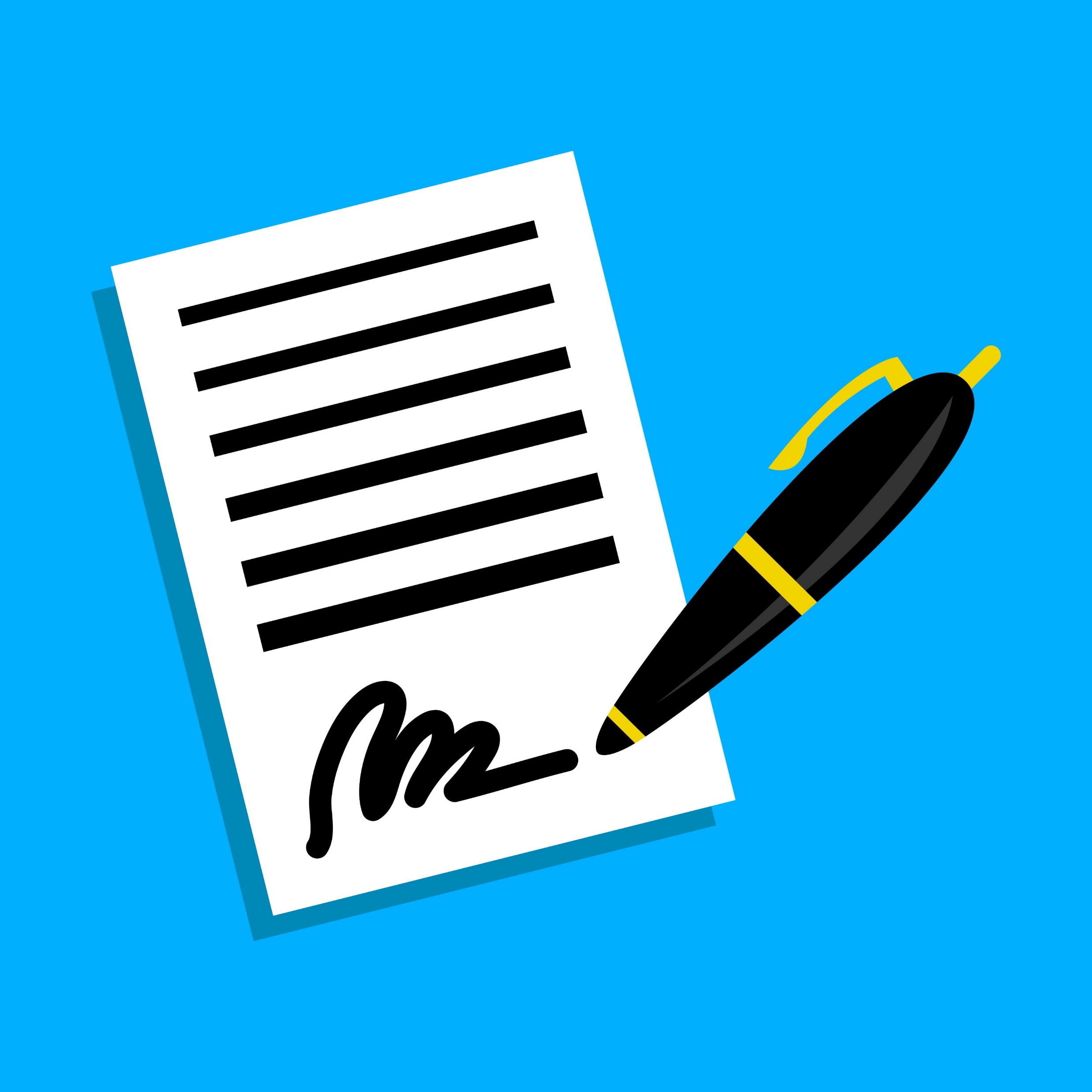 <a href="https://www.vecteezy.com/free-vector/vector">Vector Vectors by Vecteezy</a>
legal content writer
Formazione / competenze. Esaminando i requisiti richiesti nelle offerte di lavoro di scrittura legale, emergono:
laurea specialistica in giurisprudenza, educazione giuridica, lettere o giornalismo;
certificazioni di scrittura legale;
gergo legale (cd. legalese o giuridichese) fluente;
abilità di scrittura ben sviluppate;
buona conoscenza della materia giuridica;
capacità di presentare idee spesso complesse in modo chiaro e logico;
capacità di creare contenuti appropriati per lo scopo del pezzo da pubblicare;
esperienza pregressa in ambito legale;
campioni (esempi di contenuti) di scrittura legale passati.
Anche nel contesto a stelle e strisce, il content writer deve destreggiarsi tra due macroaree di scrittura legale:
quelle che richiedono una costruzione altamente formale con frasi lunghe, un vocabolario sofisticato e citazioni autorevoli appropriate (ad esempio, nella redazione di documenti legali come appalti e regolamenti)
quelle che richiedono di descrivere in modo chiaro e preciso situazioni giuridiche complesse in un modo facilmente comprensibile da un profano della materia (ad esempio, l’articolo divulgativo destinato ai consumatori)
24/02/2021
legal content writer
In quale contesto opera. Negli Usa l’attività di redazione di scritti su questioni legali è una vera e propria professione, tanto che in alcune università risultano attivati dei corsi specifici, a seguito dei quali è rilasciata la relativa certificazione. Questa tipologia di autori, nell’ambito dell’american work/job attiene alla creazione di contenuti legali da utilizzare in:
periodici;
romanzi;
manuali;
web site e blog;
atti giudiziari;
contratti.
24/02/2021
legal content writer
Cosa fa
E’ uno scrittore/autore di contenuti legali. Se è incaricato alla gestione di un blog, ad esempio, potrebbe essere chiamato a redigere contenuti informali accattivanti e creativi, mentre un periodico (cartaceo o online) potrebbe richiedere una scrittura formale su argomenti di più stretta attualità normativa o giudiziaria. Dall’analisi della professione in questione, nell’ambiente americano, emerge che società, agenzie ed uffici legali si basano generalmente su modelli e altre guide di scrittura (ad esempio, manuali), al fine di facilitare la stesura del contratto, tuttavia spesso si avvalgono dell’opera degli scrittori legali per redigere contenuti più specifico oppure originali (per testamenti, contratti, lettere, contratti di locazione, accordi di composizione e altri documenti di contenzioso).
24/02/2021
legal content writer
24/02/2021
legal content writer
D.Lgs. 30 giugno 2003, n. 196 (Codice della privacy) Testo in vigore dal 19 settembre 2018
Articolo 52 - Dati identificativi degli interessati
Fermo restando quanto previsto dalle disposizioni concernenti la redazione e il contenuto di sentenze e di altri provvedimenti giurisdizionali dell'autorità giudiziaria di ogni ordine e grado, l'interessato può chiedere per motivi legittimi, con richiesta depositata nella cancelleria o segreteria dell'ufficio che procede prima che sia definito il relativo grado di giudizio, che sia apposta a cura della medesima cancelleria o segreteria, sull'originale della sentenza o del provvedimento, un'annotazione volta a precludere, in caso di riproduzione della sentenza o provvedimento in qualsiasi forma, l'indicazione delle generalità e di altri dati identificativi del medesimo interessato riportati sulla sentenza o provvedimento. 
Sulla richiesta di cui al comma 1 provvede in calce con decreto, senza ulteriori formalità, l'autorità che pronuncia la sentenza o adotta il provvedimento. La medesima autorità può disporre d'ufficio che sia apposta l'annotazione di cui al comma 1, a tutela dei diritti o della dignità degli interessati.
Nei casi di cui ai commi 1 e 2, all'atto del deposito della sentenza o provvedimento, la cancelleria o segreteria vi appone e sottoscrive anche con timbro la seguente annotazione, recante l'indicazione degli estremi del presente articolo: "In caso di diffusione omettere le generalità e gli altri dati identificativi di......".
In caso di diffusione anche da parte di terzi di sentenze o di altri provvedimenti recanti l'annotazione di cui al comma 2, o delle relative massime giuridiche, è omessa l'indicazione delle generalità e degli altri dati identificativi dell'interessato.
Fermo restando quanto previsto dall'articolo 734 bis del codice penale relativamente alle persone offese da atti di violenza sessuale, chiunque diffonde sentenze o altri provvedimenti giurisdizionali dell'autorità giudiziaria di ogni ordine e grado è tenuto ad omettere in ogni caso, anche in mancanza dell'annotazione di cui al comma 2, le generalità, altri dati identificativi o altri dati anche relativi a terzi dai quali può desumersi anche indirettamente l'identità di minori, oppure delle parti nei procedimenti in materia di rapporti di famiglia e di stato delle persone.
Le disposizioni di cui al presente articolo si applicano anche in caso di deposito di lodo ai sensi dell'articolo 825 del codice di procedura civile. La parte può formulare agli arbitri la richiesta di cui al comma 1 prima della pronuncia del lodo e gli arbitri appongono sul lodo l'annotazione di cui al comma 3, anche ai sensi del comma 2. Il collegio arbitrale costituito presso la camera arbitrale per i lavori pubblici ai sensi dell'articolo 209 del Codice dei contratti pubblici di cui al decreto legislativo 18 aprile 2016, n. 50, provvede in modo analogo in caso di richiesta di una parte. 
Fuori dei casi indicati nel presente articolo è ammessa la diffusione in ogni forma del contenuto anche integrale di sentenze e di altri provvedimenti giurisdizionali.
24/02/2021
legal journalist
Formazione/competenze
Iscrizione all’albo dei Giornalisti, elenco Pubblicisti
Con la legge 3 febbraio 1963, n. 69, è stato istituito un ordine professionale, l'Ordine dei giornalisti, al quale sono obbligati ad iscriversi tutti coloro che esercitano l'attività giornalistica, sia come professione sia come attività secondaria (ad esempio, l’avvocato che si occupa di legal journalism). 
L'albo dei giornalisti è diviso in due elenchi:
i giornalisti professionisti, cioè coloro che esercitano in modo esclusivo e continuativo la professione di giornalista
i giornalisti pubblicisti, ovvero coloro che svolgono attività giornalistica occasionale e retribuita anche se esercitano altre professioni (es. avvocato).
24/02/2021
legal journalist
Art. 18 Legge professionale forense (L. 31 dicembre 2012, n. 247), comma I,  lett. a)
La professione di avvocato è incompatibile:
con qualsiasi altra attività di lavoro autonomo svolta continuativamente o professionalmente, escluse quelle di carattere scientifico, letterario, artistico e culturale, e con l'esercizio dell'attività di notaio. È consentita l'iscrizione nell'albo dei dottori commercialisti e degli esperti contabili, nell'elenco dei pubblicisti e nel registro dei revisori contabili o nell'albo dei consulenti del lavoro;
24/02/2021
legal journalistart. 21 C. & art. 348 c.p.
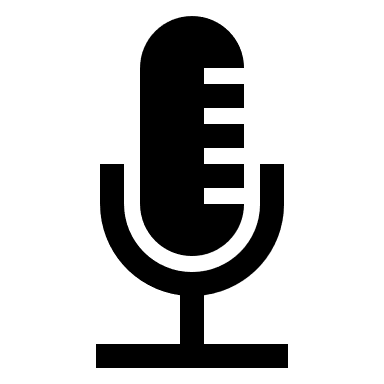 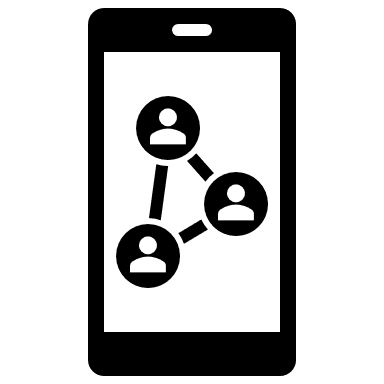 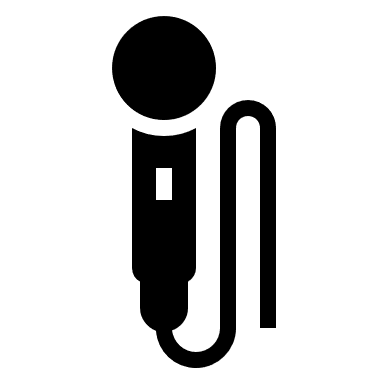 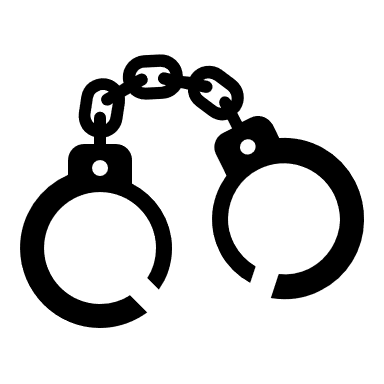 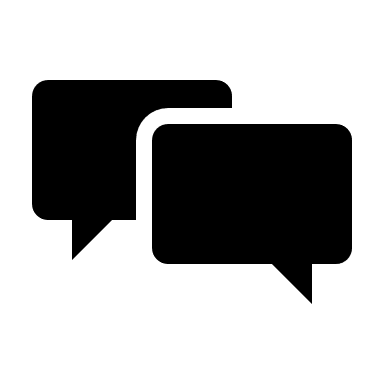 chi non è iscritto all'ordine non può, ai sensi della legge, definirsi giornalista
sebbene la Costituzione italiana tuteli la libera manifestazione del pensiero, l’"esercizio abusivo della professione" giornalistica, al pari delle altre professioni regolamentate da un albo professionale, è un reato, previsto dall'articolo 348 del codice penale
legal journalist
In quale contesto opera. Il settore è stato disciplinato dalla Legge 03 febbraio 1963, n. 69 (Ordinamento della professione di giornalista) quale espressione della libertà di stampa che soddisfa l’interesse pubblico ad informarsi e ad essere informati, peraltro garantito dal canone costituzionale impresso all’articolo 21. La Legge n. 69 definisce l’attività giornalistica come un’attività intellettuale a carattere professionale, contraddistinta quindi da quell’elemento di “creatività” che fa del giornalista non un impiegato ovvero un operatore esecutivo, bensì, appunto, un professionista. La stessa Legge riconosce, inoltre, la rilevanza sociale del giornalismo e impone, a chi lo esercita in forma professionale, di iscriversi obbligatoriamente in un Albo dettandone condizioni e modalità, e ciò anche a garanzia della pubblica opinione e del lettore che è il vero destinatario dell’informazione. Quello dell’informazione, precisamente, rappresenta un terreno delicatissimo, in quanto potenzialmente invasivo e lesivo di plurimi beni fondamentali facenti capo all’individuo: reputazione, identità personale, immagine, riservatezza. Pertanto, la rappresentata moltitudine di valori implicati, abbisogna di un contemperamento, da conseguire valutando l’intensità del loro effettivo coinvolgimento. Per l’effetto, solamente la sussistenza di talune condizioni rende i diritti di cronaca e di critica, riconosciuti a chiunque dall’articolo 21 della Cost. e, più in particolare a chi esercita la professione giornalistica, prevalenti e quindi dotati di efficacia scriminante in conformità all’articolo 51 del c.p.
24/02/2021
legal journalist
Cosa fa
Esercita professionalmente nell’informazione giuridica e forense
Il giornalista è un professionista del settore dell'informazione, 
il quale si occupa di ricercare, analizzare, descrivere e scegliere notizie per poi diffonderle. 
L'attività propria del giornalista è detta giornalismo. 
Il giornalista redige articoli, inchieste (o reportage) o editoriali per testate giornalistiche periodiche o agenzie di stampa, che vengono pubblicate sui mezzi di comunicazione di massa (carta stampata, radio, televisione, internet).
https://www.vecteezy.com/free-vector/human
legal journalist
24/02/2021
Thanks for the attention
Laura Biarella